Topic 4
4.4 Climate Change
Climate Change
Greenhouse gasses
CO2 and water vapor
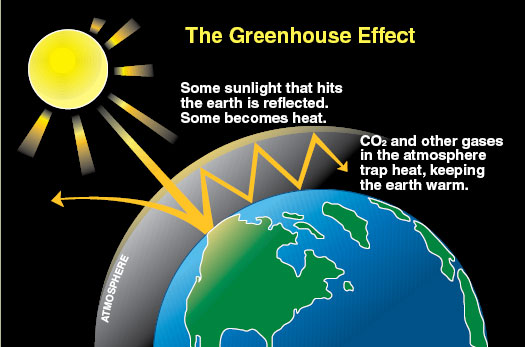 Climate Change
How is CO2 released into the atmosphere?
Think about the carbon cycle 
Water vapor is formed by evaporation from oceans and the transpiration from plants 
How is it removed from the atmosphere?
Water absorbs a lot of heat
Climate Change
Other green house gases include:
Methane – released from marshes, landfills, extraction of fossil fuels, and melting ice in polar regions
Nitrous oxide – released by bacteria in some habitats, agriculture, and vehicle exhausts
All the greenhouses together make up less than 1% of the atmosphere
Climate Change
The surface of the earth absorbs short wave energy from the sun
That energy is then re-emited at longer wavelengths
Greenhouse gases absorb long wave radiation
Climate Change
What happens to the radiation from the sun?
25 – 30% is absorbed by ozone (UV)
70-75% reaches the surface of the earth and is converted to heat
Re-emitted as longer wave radiation 
70-85% is absorbed by greenhouse gases
The energy is re-emitted to earth causing warming
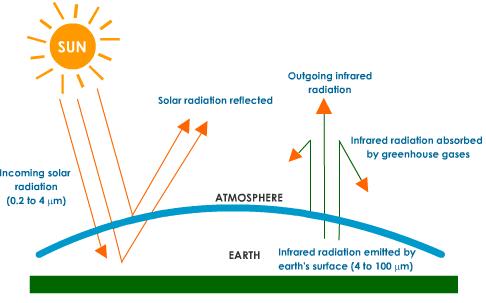 Climate Change
Two factors determine the warming impact of greenhouse gases 
How readily the gas absorbs long wave radiation
The concentration of the gas in the atmosphere
Example – methane causes more warming per molecule but its concentration is lower while carbon dioxide causes less warming per molecule but is higher in concentration
Climate Change
Scientists study carbon dioxide extensively because its amount in the atmosphere has fluctuated.
Why does the fact that it has fluctuated mater?
Ice cores are used to measure past carbon dioxide concentrations and temperatures
Correlations between carbon dioxide concentrations and temperature have been found
Climate Change
Based off of what scientists have found we could expect that an increase in any greenhouse gas concentration would also lead to an increase in temperature
Not directly proportional due to other factors 
Cycles in earths orbit
Sunspot activity
Climate Change
An increase in temperature impacts other aspects of climate
Increase in evaporation  increase in rain and thunderstorms 
Increase in ocean temps  increase in storms and hurricanes
Not all areas will become warmer 
Circulation of the ocean would cause some areas to be colder such as the west coast of Ireland and Scotland
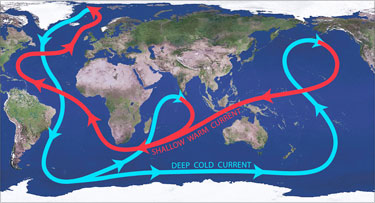 Climate Change
There is a correlation between rising concentrations of carbon dioxide in the atmosphere and the industrial revolution       
Prior to the late 18th century the concentration of CO2 was 260-280ppm
Late 18th century the industrial revolution was starting 
Main impact was late 20th century 
Most rise after 1950’s
Climate Change
Recent increases are correlated to increased combustion of fossil fuels after the 1950’s